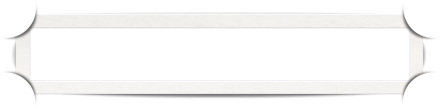 Výroba Cu
- kovový prvek červenohnědé barvy
-  8,960 g.cm-3, teplota tavení 1 084,62 °C    - teplota varu 2 562 °C
- měrný elektrický odpor 16,78 nΩ·m
- tepelná vodivost (20°C) 386 W·m-1·K-1
  (velká elektrická a tepelná vodivost)
- vysoká svařitelnost 
-dobře tvárná za studena i za tepla
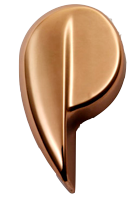 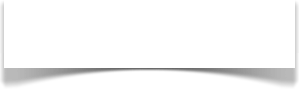 Využití
- odolnost proti korozi: střešní krytiny, odolné okapy a střešní doplňky, trubic pro rozvody technických plynů- vysoká elektrická vodivost: elektrické vodiče, rozvody,elektronické součástky
- vysoká tepelná vodivost:kotly a zařízení pro přenos tepla, chladiče
- slitiny: bronz, mosaz, klenotnické, dentální a mincovní slitiny
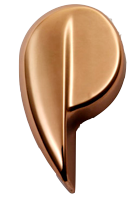 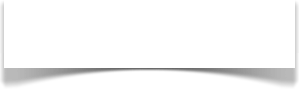 Výskyt
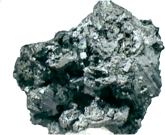 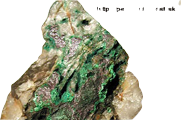 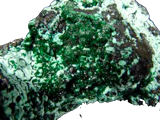 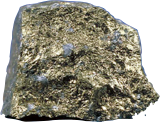 Kuprit 
Cu2O
Malachit
CuCO3.Cu(OH)2
Chalkosin
Cu2S
Chalkopyrit
CuFeS2
- těžená ruda obsahuje  0,5 až 5% mědi,  další složka FeS (pyrotit) nebo FeS2(pyrit)                                                     
- 85% mědi se vyrábí ze sulfidických rud
- rudy se upravují na koncentrát s 10 až 30% mědi
ŽÁROVÁ VÝROBA MĚDI
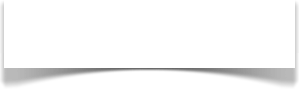 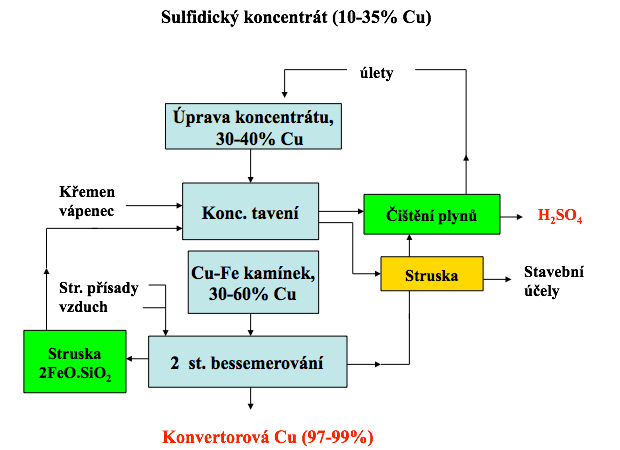 ŽÁROVÁ VÝROBA MĚDI
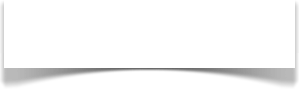 Pražení: odstranění části S vázané na FeS2
Nedostatek síry: přídavek FeS2

Hlavní reakce při pražení (800°C):
CuFeS2  + 4O2 = CuSO4 + FeSO4                             do 400°C
4CuFeS2 + 15O2 = 4CuSO4 + 2Fe2O3 + 4 SO2         při 400 až 600°C
4CuFeS2 + 13O2 = 2(CuO.Fe2O3) + 2CuO + 8SO2    při 700 až 800°C
FeS2 + O2 = FeS + SO24FeS + 7O2 = 2Fe2O3 +4SO2                            do 800°C
6Fe2O3 = 4Fe3O4 + O2                                                             nad 800°C
ŽÁROVÁ VÝROBA MĚDI
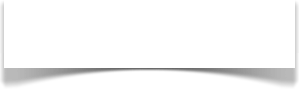 Koncentrační tavení (intenzivní oxidační atmosféra) 
- oddělit jalovinu v podobě strusky od meziproduktu, do něhož se koncentruje měď (kamínek)
     (převedení Cu a ušlechtilých  kovů do kamínku, převedení FeO do strusky)

Bessemerování kamínku  
Získání surové Cu, převedení veškerého Fe do strusky        
1. stupeň (odstranění FeS) → bílý kamínek -1350 oC
      2 FeS  + 3 O2    →  2 FeO +  2 SO2
         3 FeS  + 5 O2    →   Fe3O4 + 3 SO2                  2 Cu2S + O2      → Cu2O + SO2                            2 FeO + SiO2    →   2 FeO. SiO2   fayallit             Cu2O + FeS    → Cu2S + FeO                                                           3 Fe3O4 + FeS   →  10 FeO +  SO2                                  Cu2O + Cu2S → Cu + SO2

2. stupeň (odstranění S) → konvertorová Cu (blistr): Ag, Au, Pt-kovy, Se, Te,Pb, Zn, Ni, As, Sb, Ni,Co, O2                              1150  oC
       2 Cu2S + 3O2      → 2Cu2O + 2SO2
          2 Cu2O + Cu2S → 6 Cu + SO2     

97 až 99% Cu
ŽÁROVÁ VÝROBA MĚDI
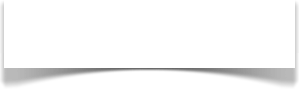 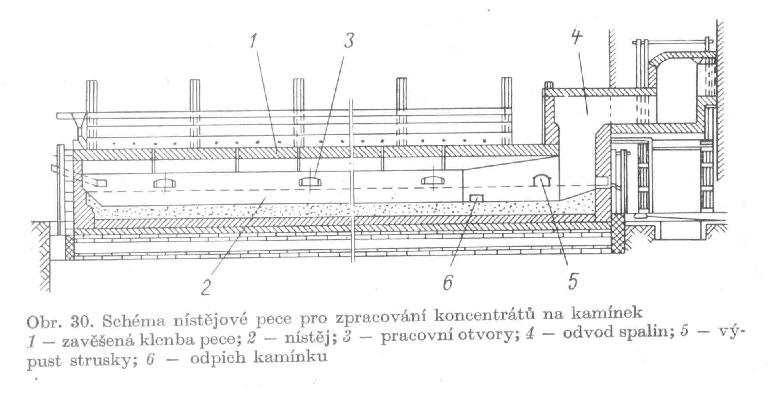 ŽÁROVÁ VÝROBA MĚDI
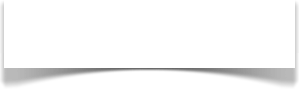 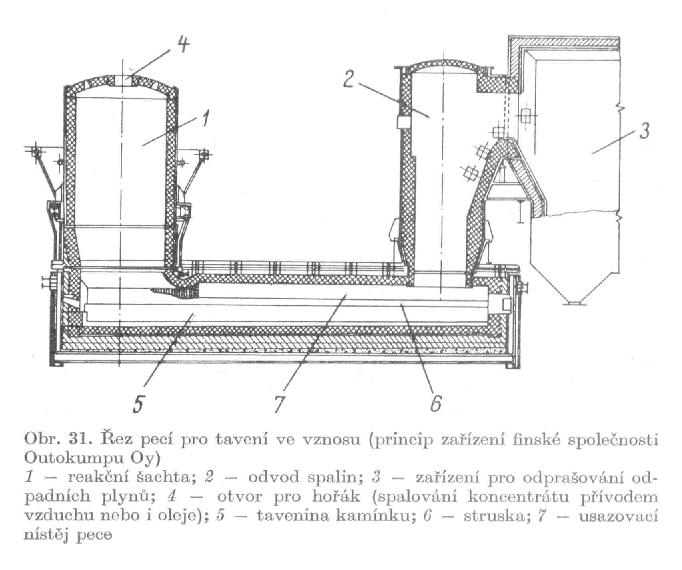 ŽÁROVÁ VÝROBA MĚDI
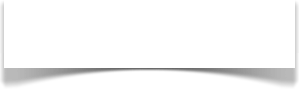 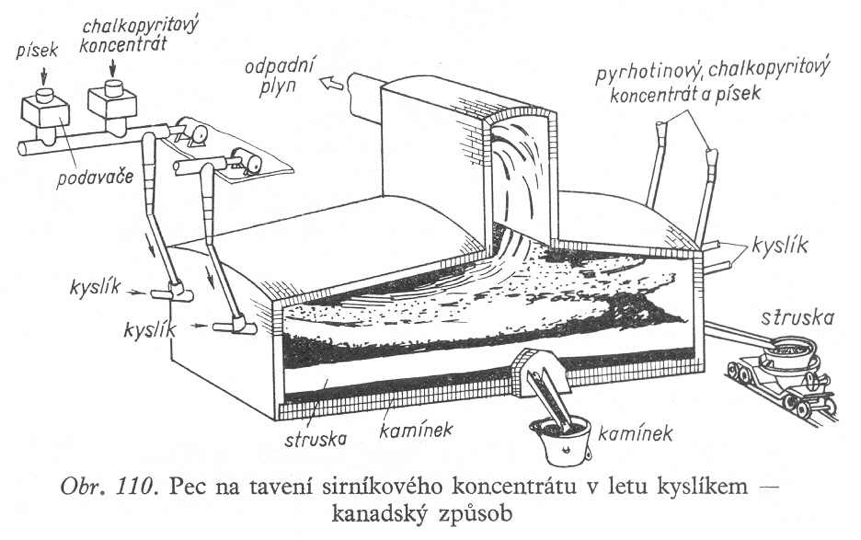 ŽÁROVÁ VÝROBA MĚDI
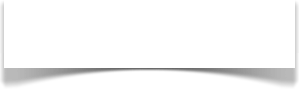 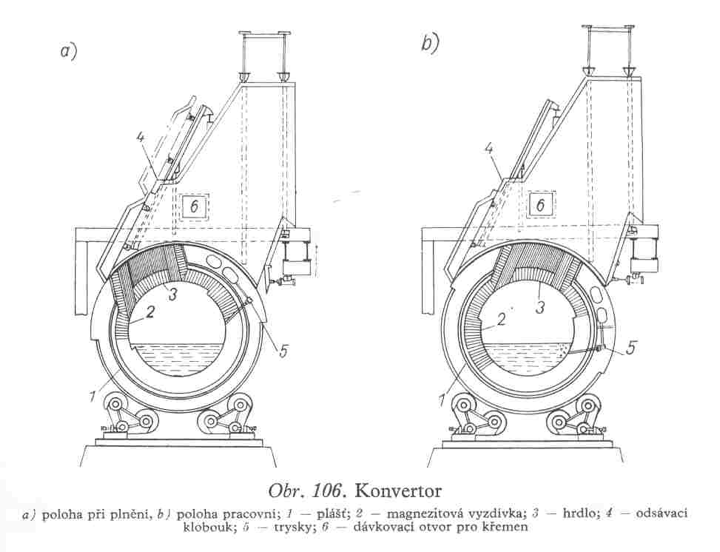 RAFINACE SUROVÉ Cu
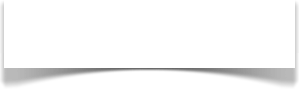 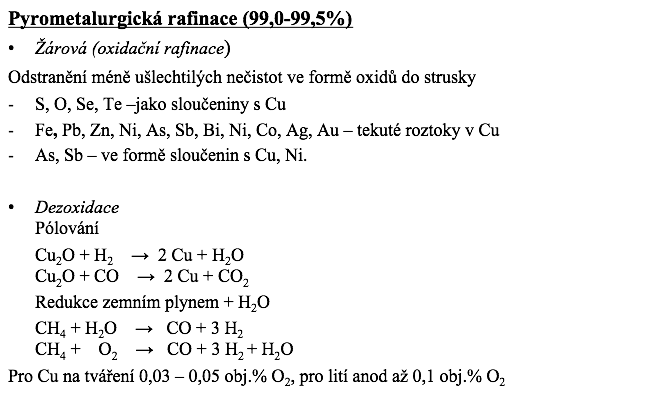 RAFINACE SUROVÉ Cu
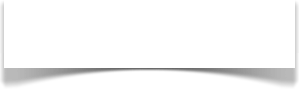 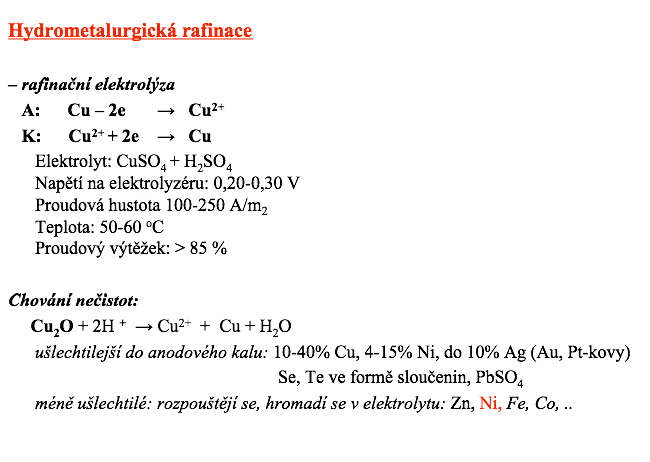 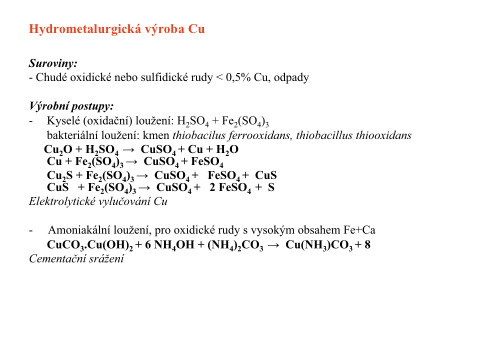